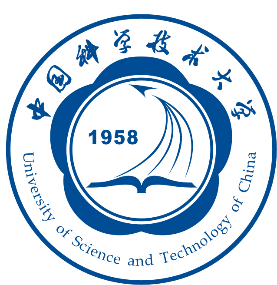 Target-oriented Semi-supervised Domain Adaptation for WiFi-based HAR
Zhipeng Zhoua, Feng Wangb, Jihong Yuc, Ju Rend, Zhi Wange, Wei Gong*a

aUniversity of Science and Technology of China, bUniversity of Mississippi
cBeijing Institute of Technology, dTsinghua University, eXi'an Jiaotong University


May 3, Online
Introduction
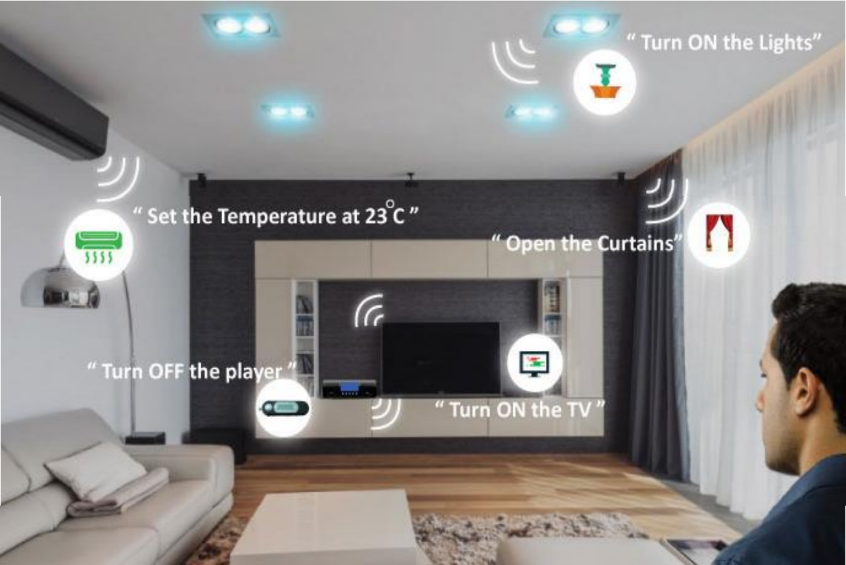 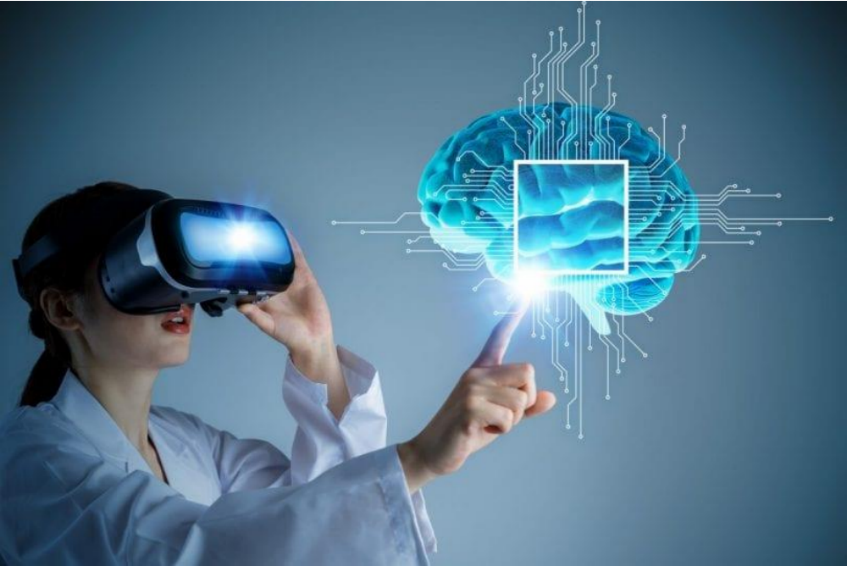 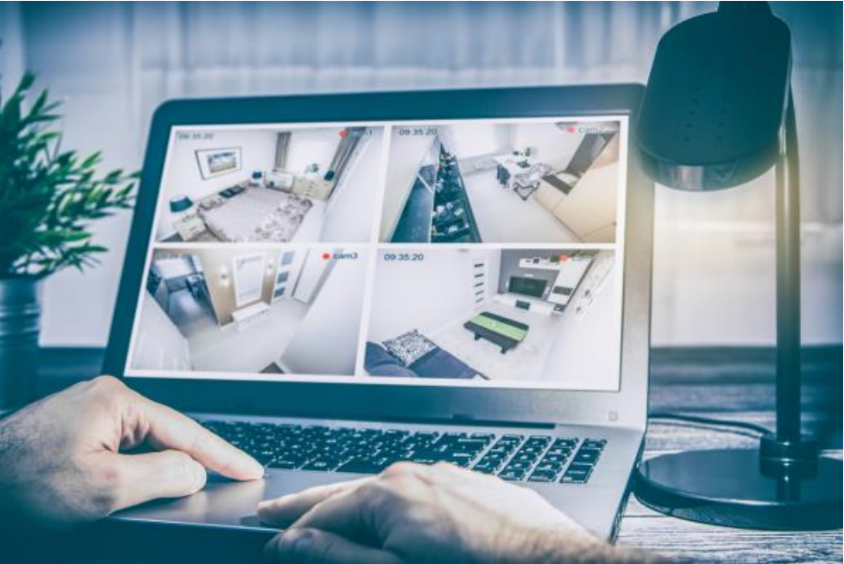 Smart Home
Virtual Reality
Security Surveillance
WiFi-based sensing technologies have a promising vision
2
Motivation
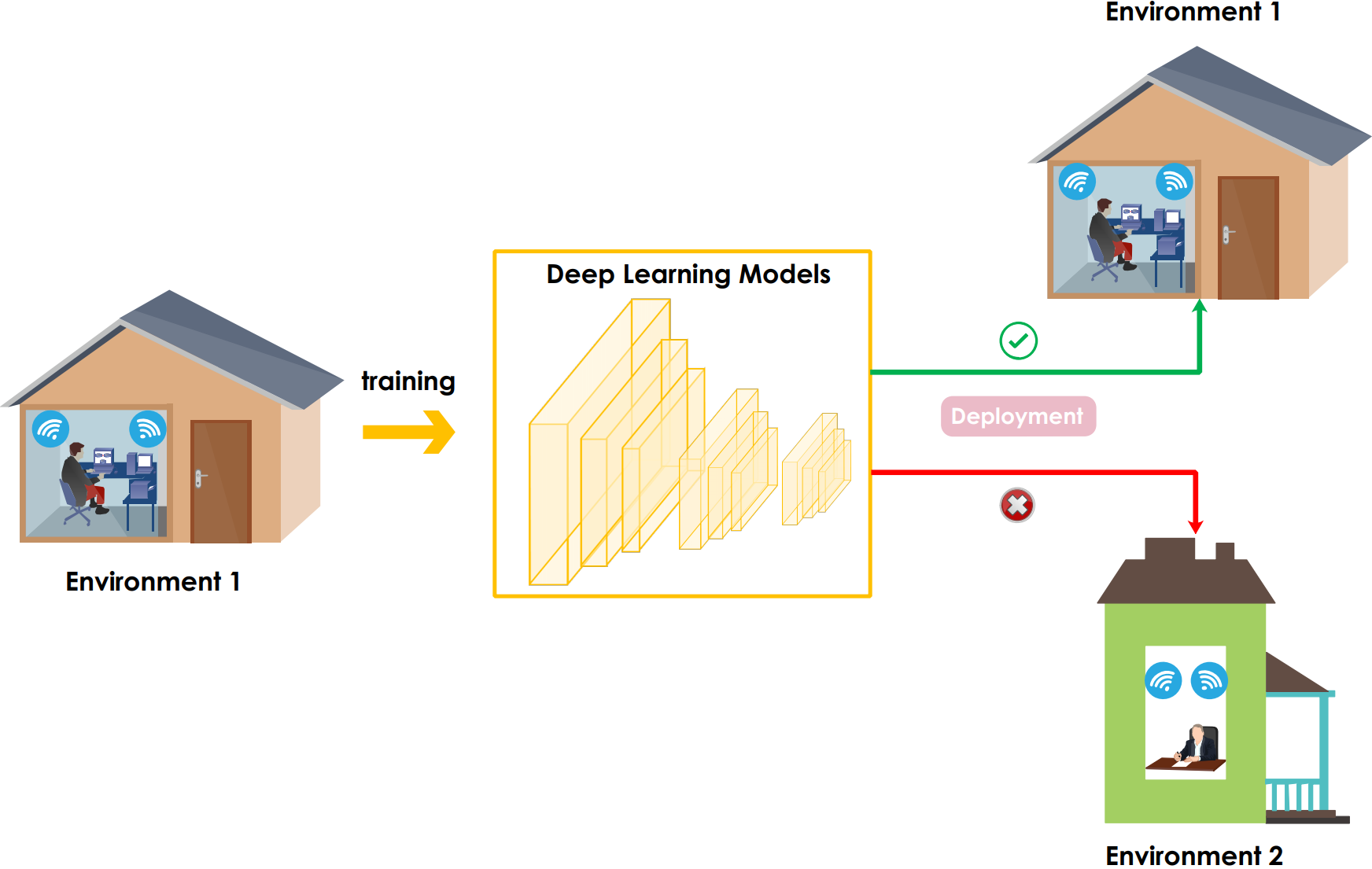 Domain Shift
WiFi-based sensing is easily encountered by domain shift problem
3
Motivation
What is the domain shift like among environments?
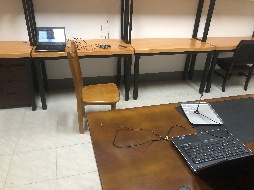 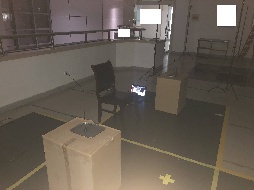 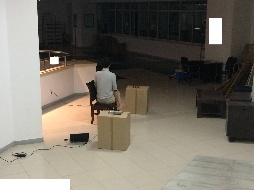 Domain Similarities
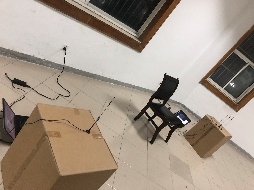 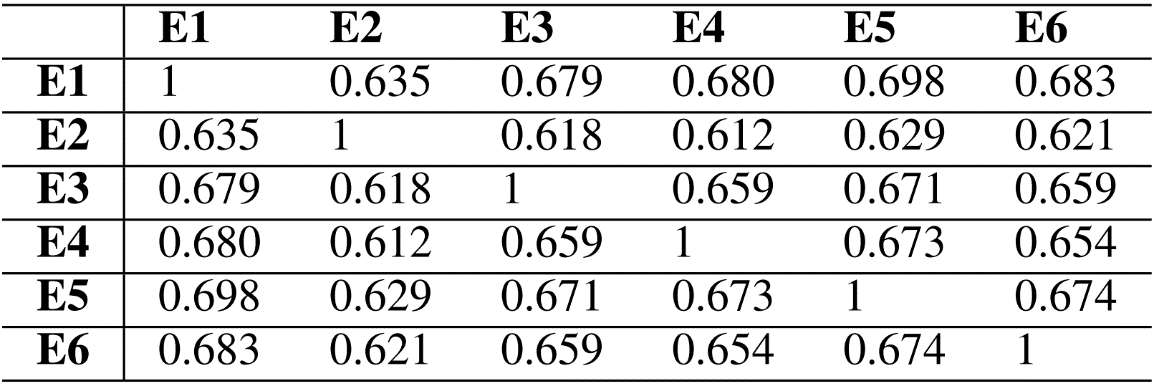 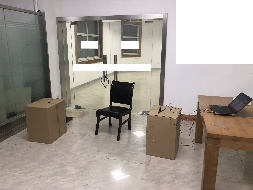 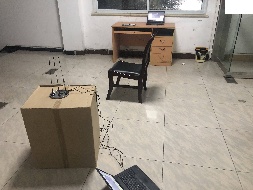 E3
E2
E1
E5
E4
E6
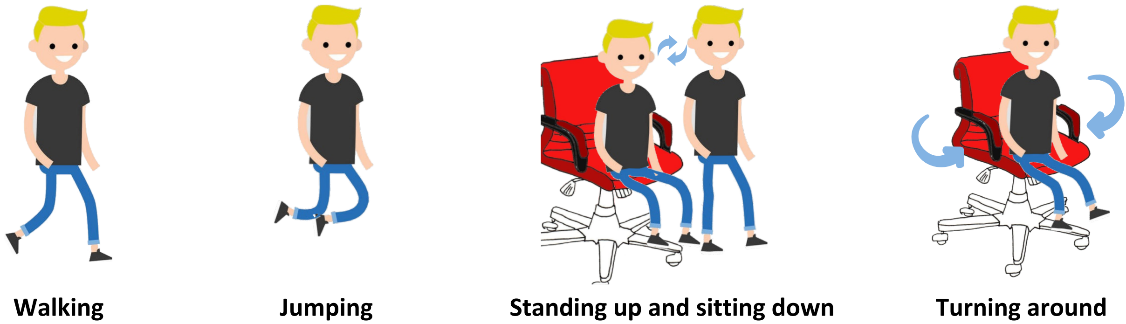 CSI is polluted by domain-specific features
4
Motivation
Many solutions have been proposed to tackle this challenge
UDA-HAR Models
Few-shot Models
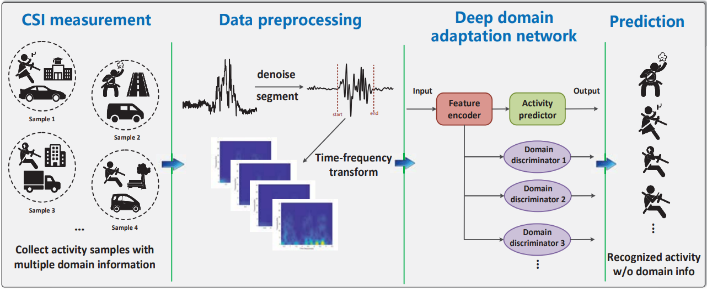 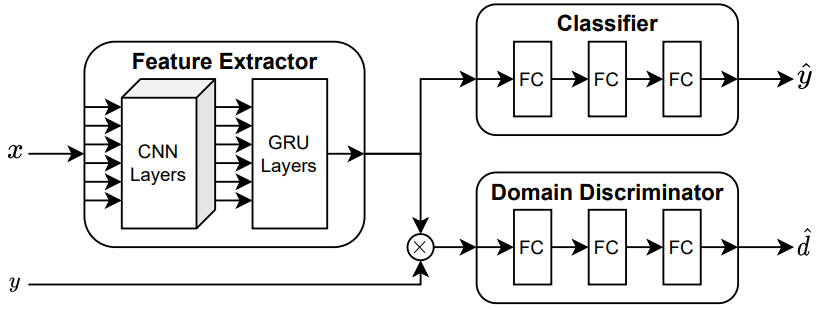 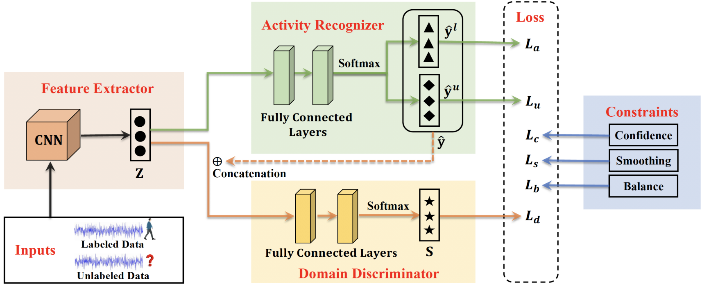 WiHARAN (ICASSP’21)
EI (MobiCom’18)
WiCAR (IWQoS’19)
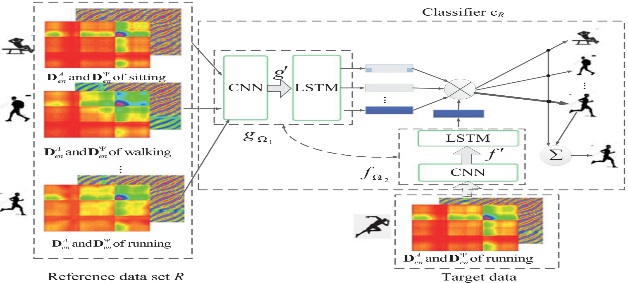 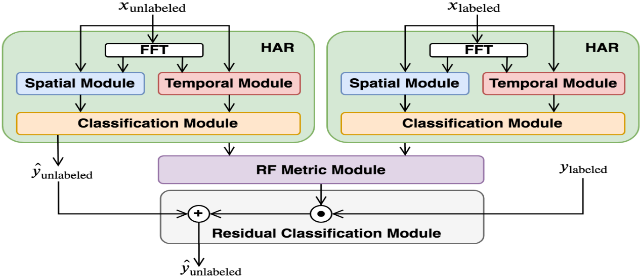 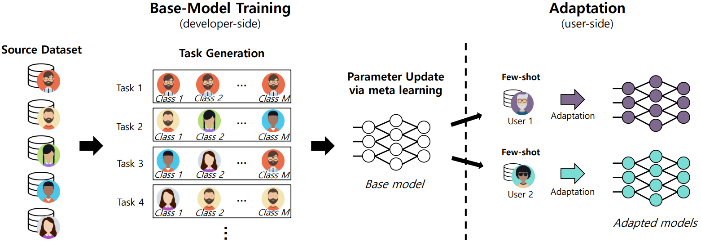 MetaSense (SenSys’19)
MatNet (TMC’20)
RFNet (SenSys’21)
5
Motivation
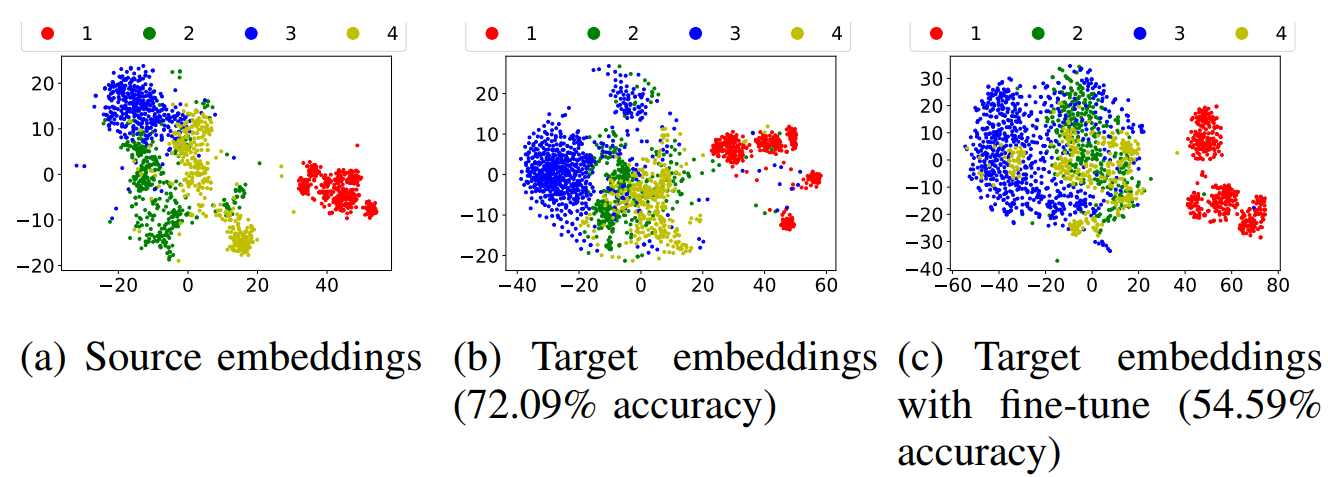 Limitation of UDA-HAR Models
Take EI(MobiCom’18) as the baseline to conduct verification experiments.
Firstly, we visualize the source embeddings and target embeddings  in (a) and (b).
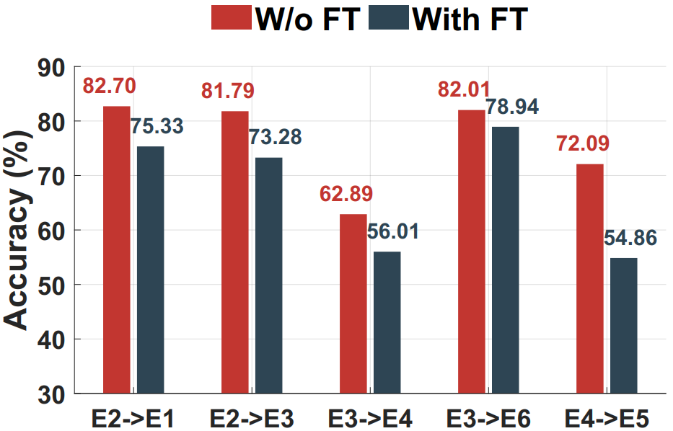 Then, we finetune the model with target one-shot sample and visualize target embeddings in (c).
UDA-HAR model cannot benefit from target one-shot sample
6
Motivation
Limitation of Few-shot Models
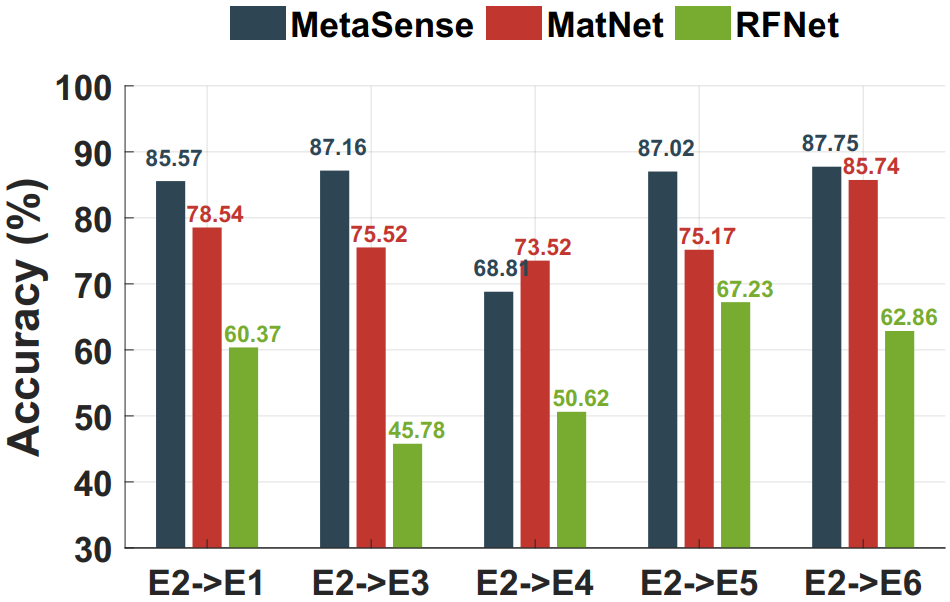 Take MetaSense(SenSys’19), MatNet(TMC’20), and RFNet(SenSys’21) as the baselines to conduct verification experiments.
Current few-shot learners are based on meta-learning, which is target-agnostic.
The performance of few-shot learners fluctuates greatly among different target domains
7
Motivation
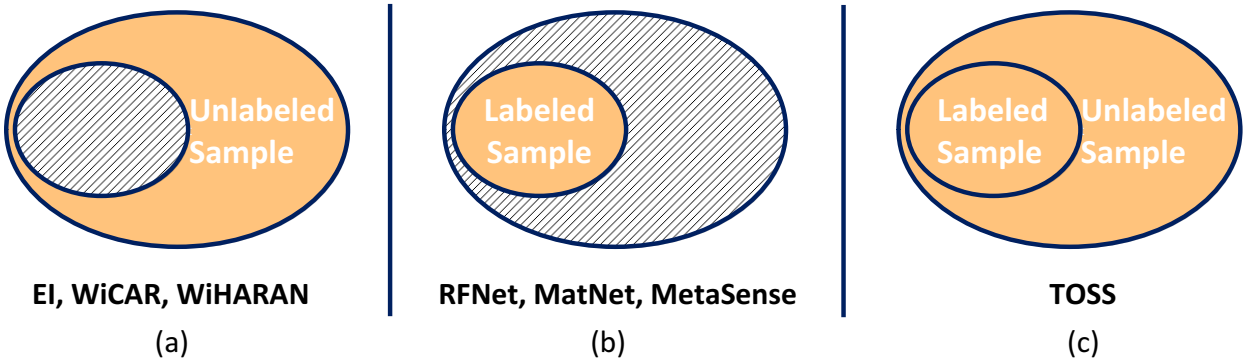 We strive to develop a new semi-supervised method that can fully leverage the target samples.
8
System Overview
Take MAML as the base model
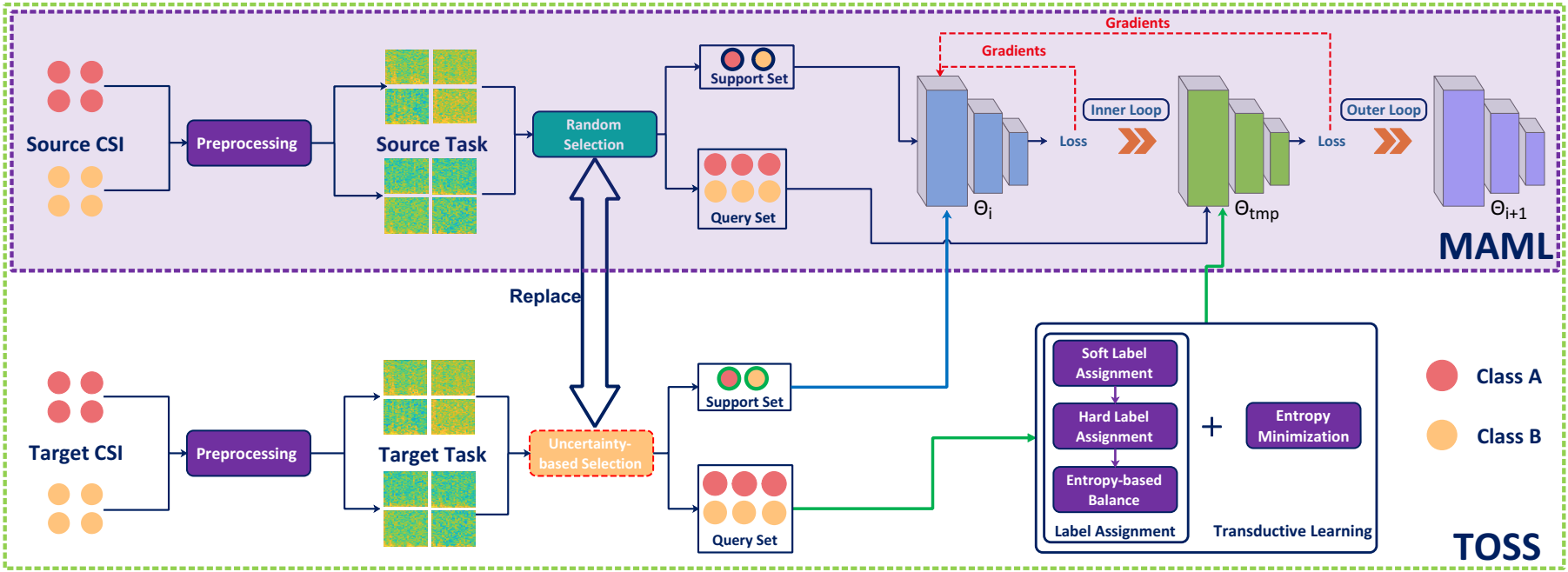 We also engage the target samples in meta training
9
System
Pre-processing
spectrograms
Raw CSI Segment
Activity-related CSI
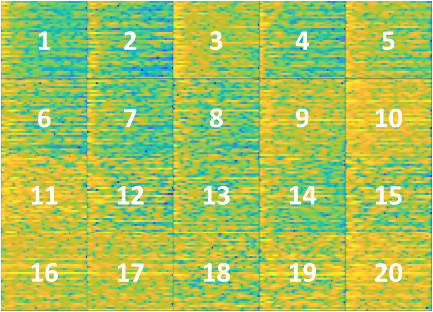 STFT
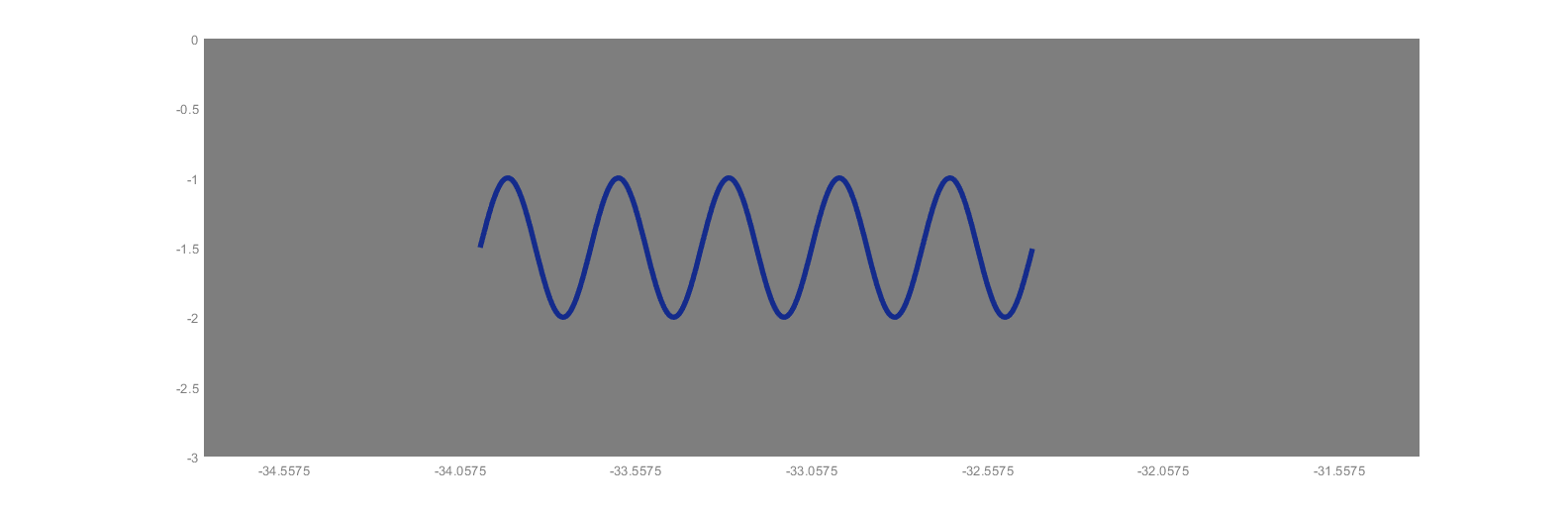 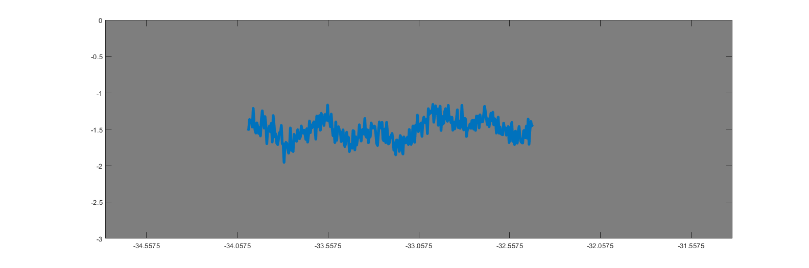 PCA
Low-pass Filter
(Singular vector)
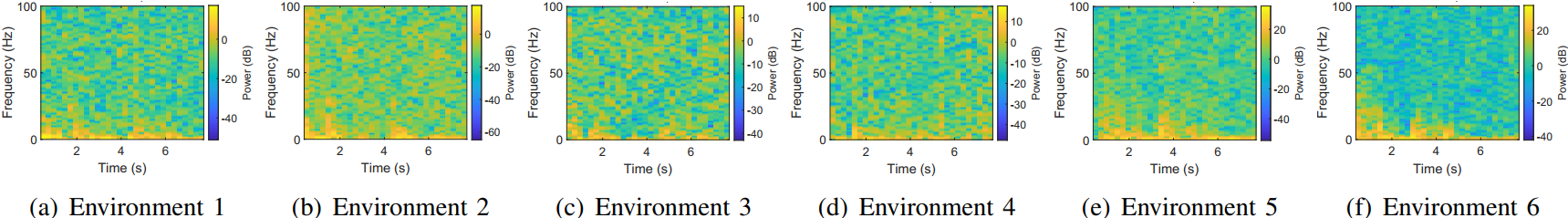 Case 1:
(Singular value)
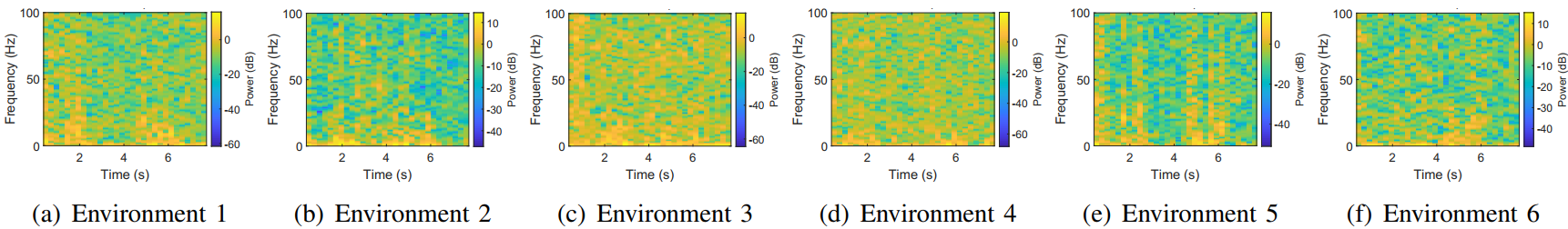 Case 2:
10
System
Meta Learning with Source Hybrid Tasks
homogeneous  task
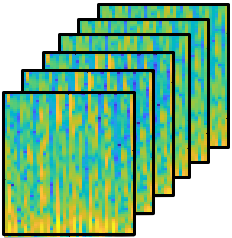 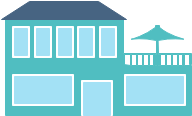 Support Set
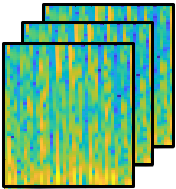 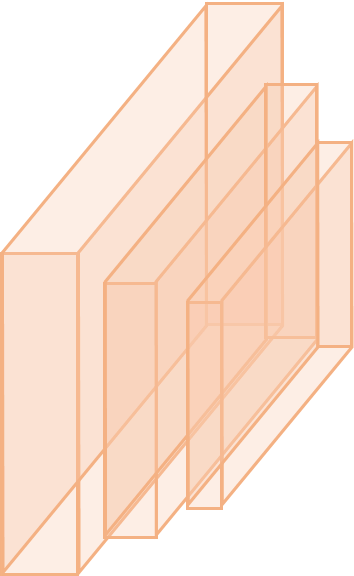 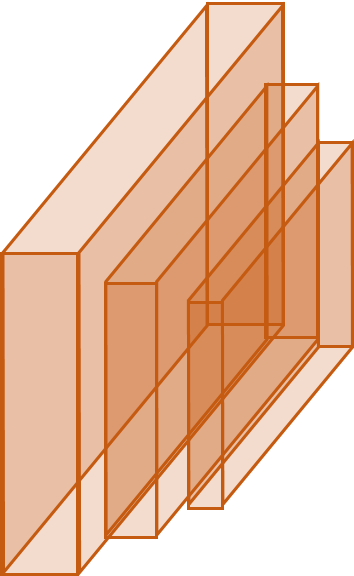 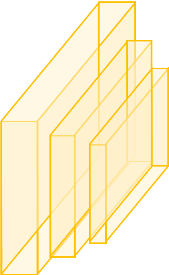 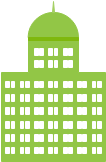 Query Set
heterogeneous task
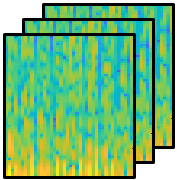 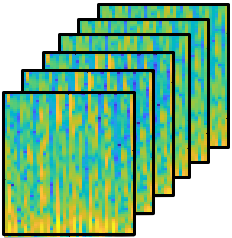 Inner Loop
Outer Loop
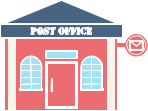 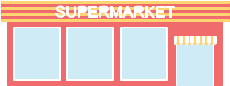 11
System
Target-oriented Domain Adaptation
How to generate target tasks?
Labeled Samples
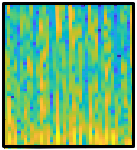 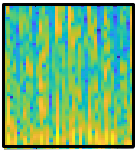 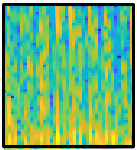 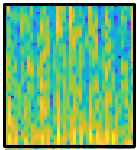 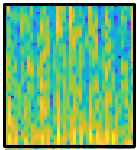 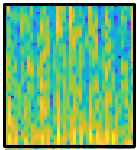 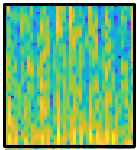 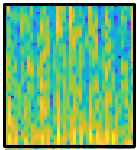 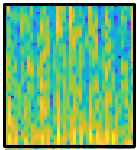 Target Tasks
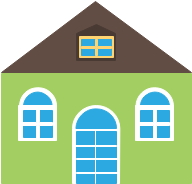 Target Domain
Unlabeled Sample Pool
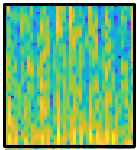 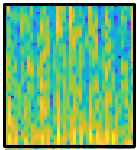 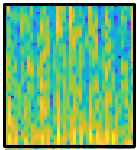 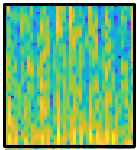 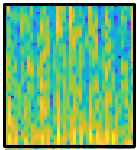 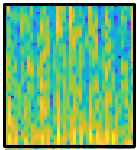 Repeat sampling
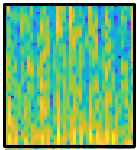 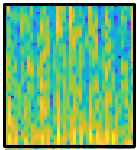 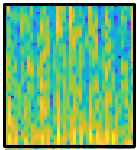 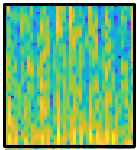 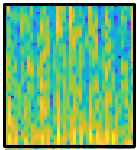 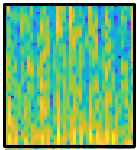 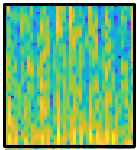 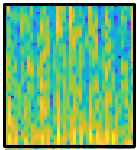 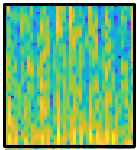 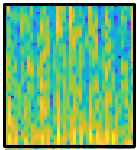 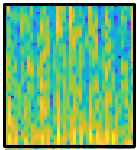 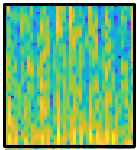 How to get the label of the query set?
12
System
Target-oriented Domain Adaptation
Label Assignment for Query Set of Target Task
How to balance soft label and hard label
MAML
MAML
Query Set
Support Set
Intuitively, entropy represents the uncertainty of the model's prediction output for the sample, so the larger the information entropy, the more uncertain the model is about the sample, and vice versa.
When the model is uncertain about the sample prediction, we tend to choose soft labels; otherwise, we choose hard labels.
Finetune
Soft Label
Hard Label
13
System
Target-oriented Domain Adaptation
Bi-level Optimization for Target Task
Outer Loop:
Inner Loop:
14
System
Uncertainty-based Division
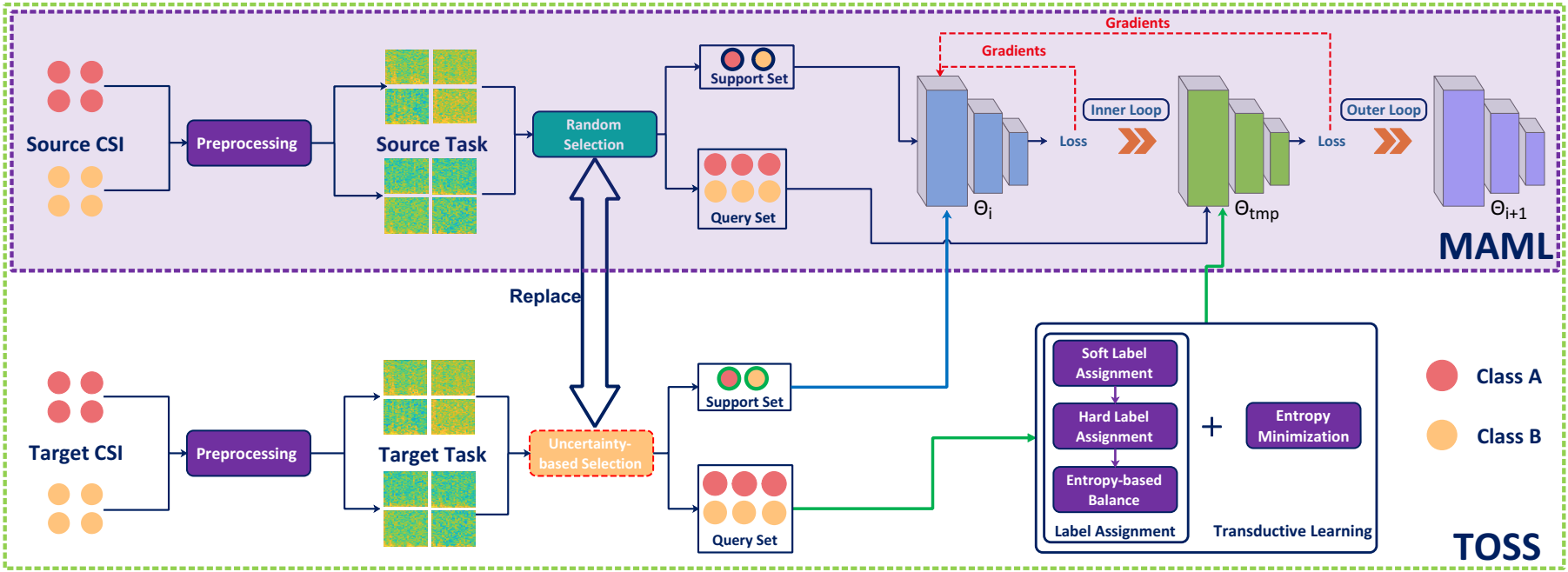 Mainstream meta learning methods adopt random strategy to divide tasks into support sets and query sets.
15
System
Uncertainty-based Division
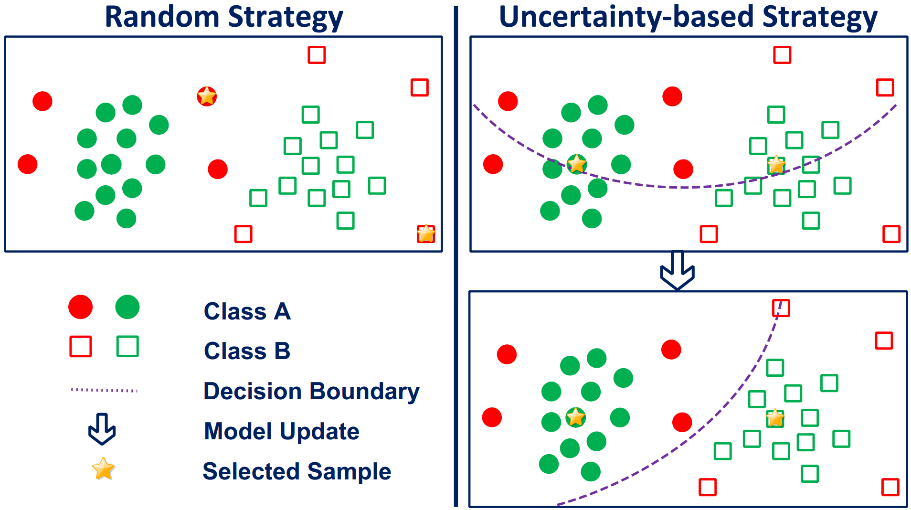 A glance at MAML from a theoretical view
Constraint on bi-level optimization
The division strategy of the source task is significant
Learning on a single task
[1] Nichol A, Schulman J. Reptile: a scalable metalearning algorithm. arXiv preprint arXiv:1803.02999, 2018, 2(3): 4.
16
System
Uncertainty-based Division
Uncertainty-based Division Strategy (Warmup)
Temp 
Model
Model
Source Tasks
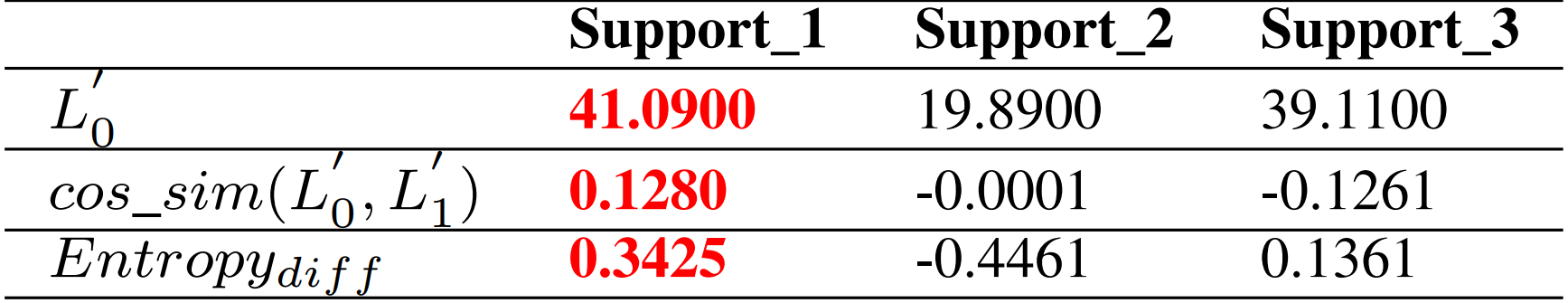 update
Our strategy selects support samples as expected
Division
17
Experiment
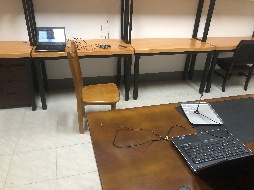 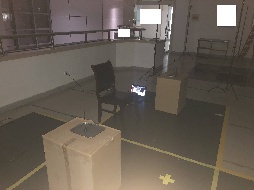 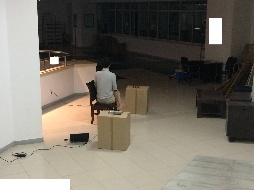 Experimental Environment
Activity Category
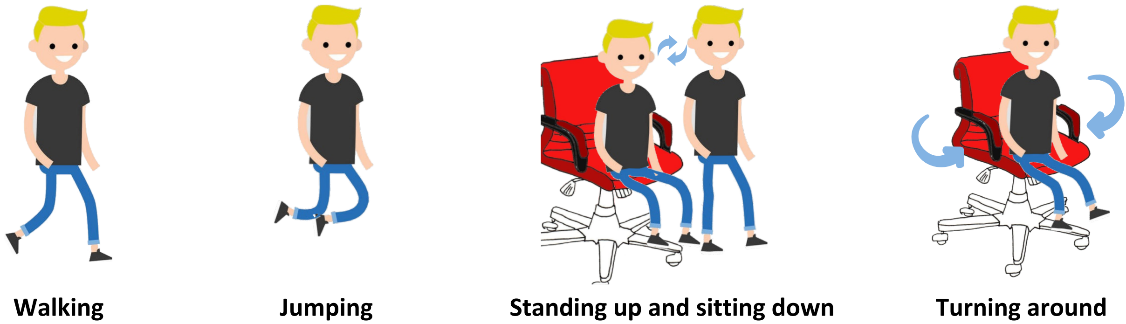 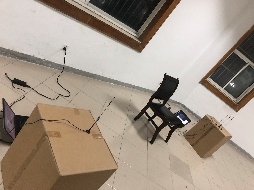 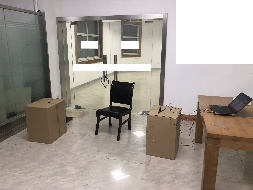 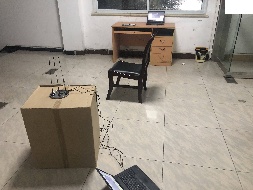 4 categories of activity
 6 domains
 9 volunteers
 9156 samples
Comparison:
CNN, EI, MatNet, HDA, PACL, MAML, RFNet
18
Experiment
1 on 1 Domain Adaptation Results
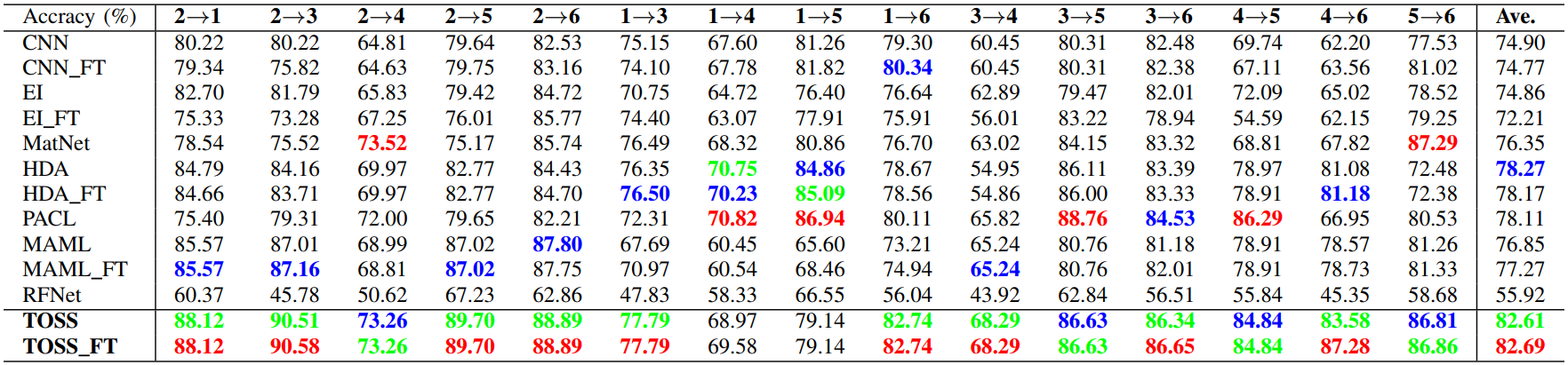 TOSS achieves the SOTA performance
19
Experiment
Multi-source Domain Adaptation
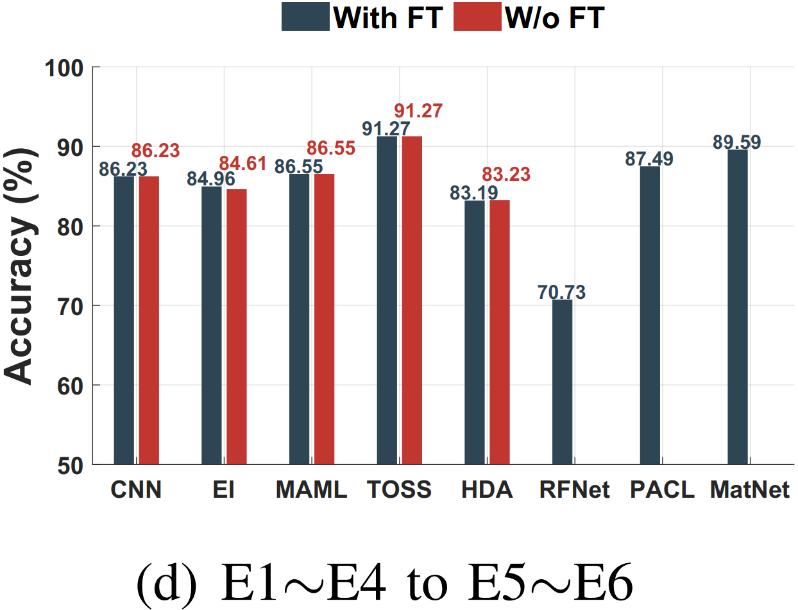 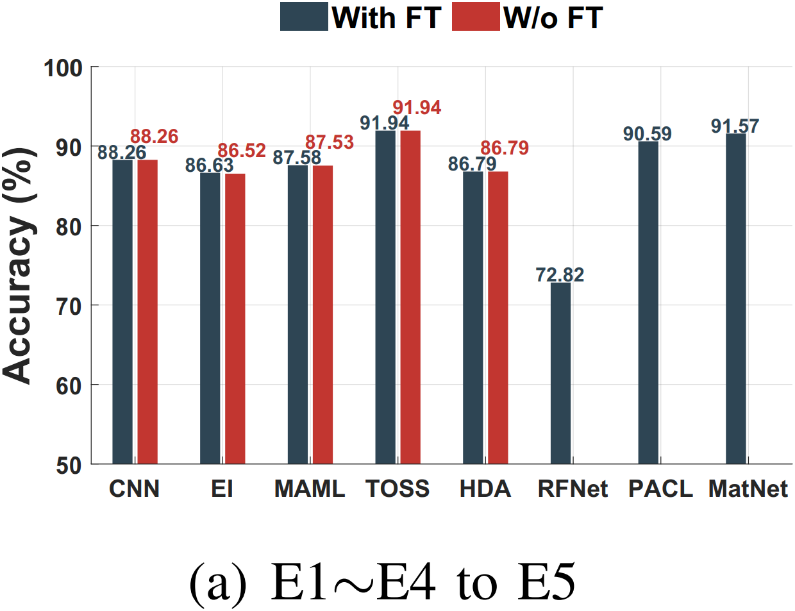 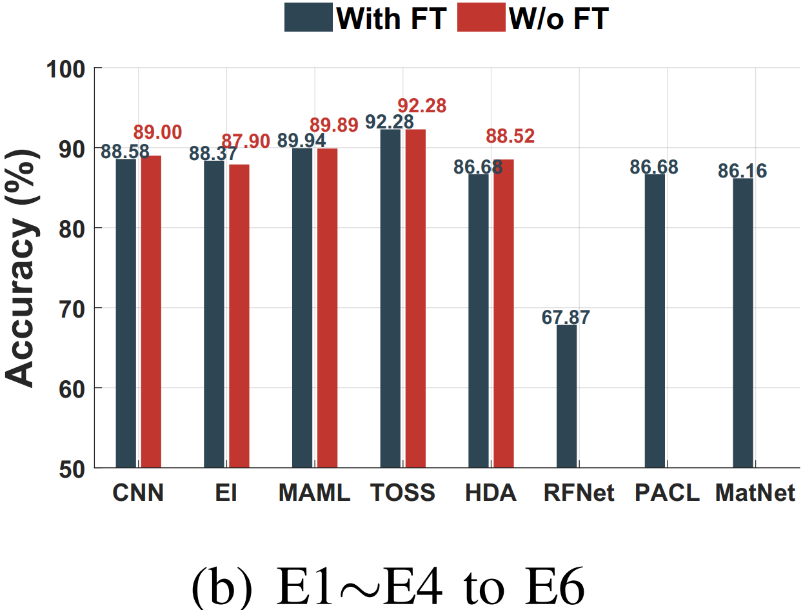 TOSS achieves the SOTA performance
20
Experiment
Ablation Study
Analysis of hyper-parameters
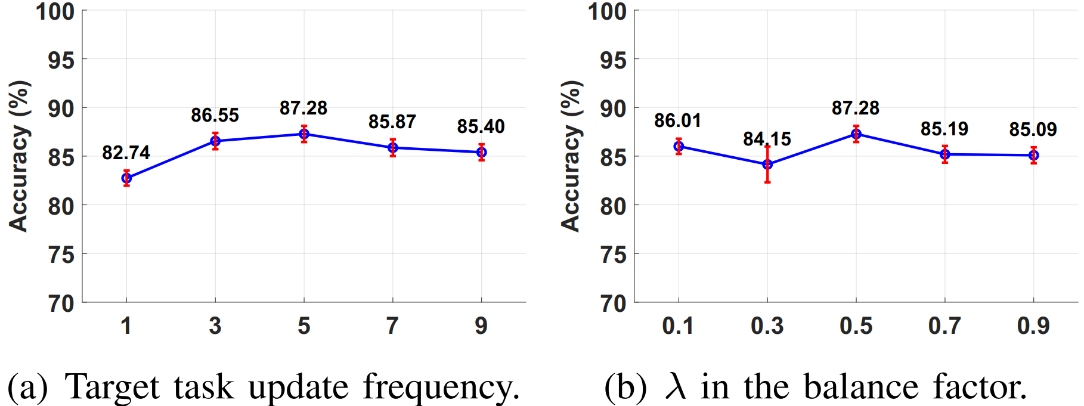 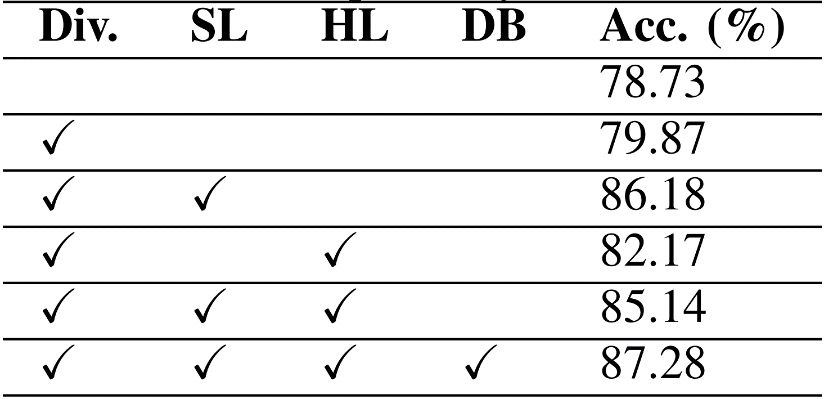 Impacts of the preprocessing & task type
Robustness over different people
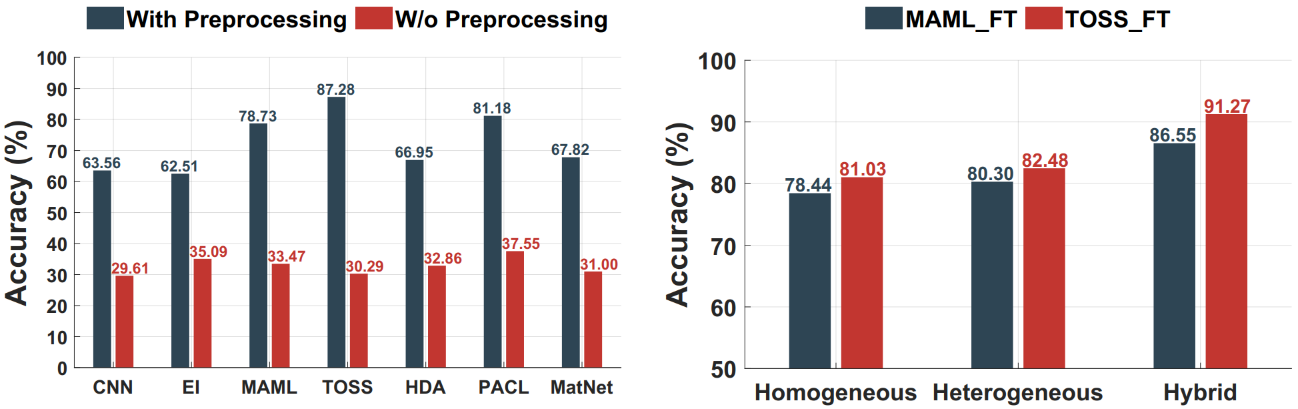 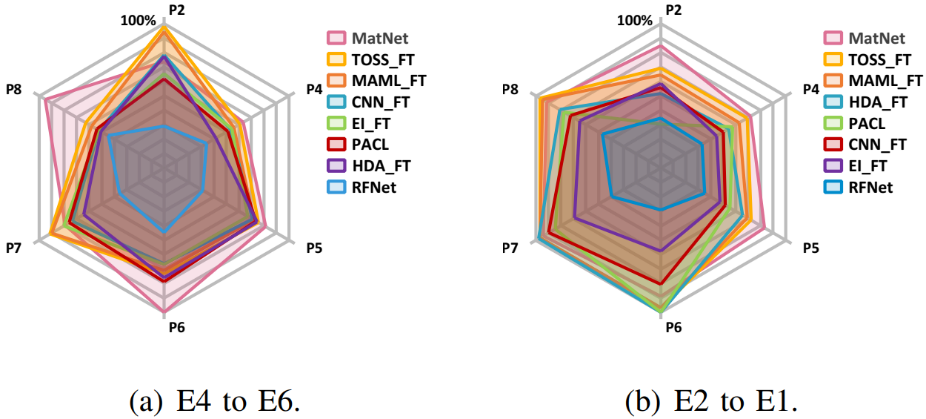 TOSS keeps consistent over all micro benchmarks
21
Contribution
To fully take advantage of the target domain samples, we develop a Target-Oriented Semi-Supervised (TOSS) domain adaptation method for WiFi-based HAR to jointly train with both labeled and unlabeled samples. To our best knowledge, TOSS is the first work striving to apply semi-supervised domain adaptation into WiFi-based HAR.
We carefully design a new dynamic pseudo label strategy to provide more target information. Besides, an uncertainty-based method is adopted to divide inner set so as to better benefit meta learner for fast adaptation on the source domain samples.
We implement TOSS with a typical meta learning model conducted extensive experiments to evaluate its performance, which shows that TOSS greatly outperforms state-of-the-art methods under comprehensive 1 on 1 and multi-source one-shot domain adaptation experiments across multiple real-world scenarios.
22
Thank You for Listening!Q&AZhipeng ZhouUniversity of Science and Technology of Chinazzp1994@mail.ustc.edu.cn
23